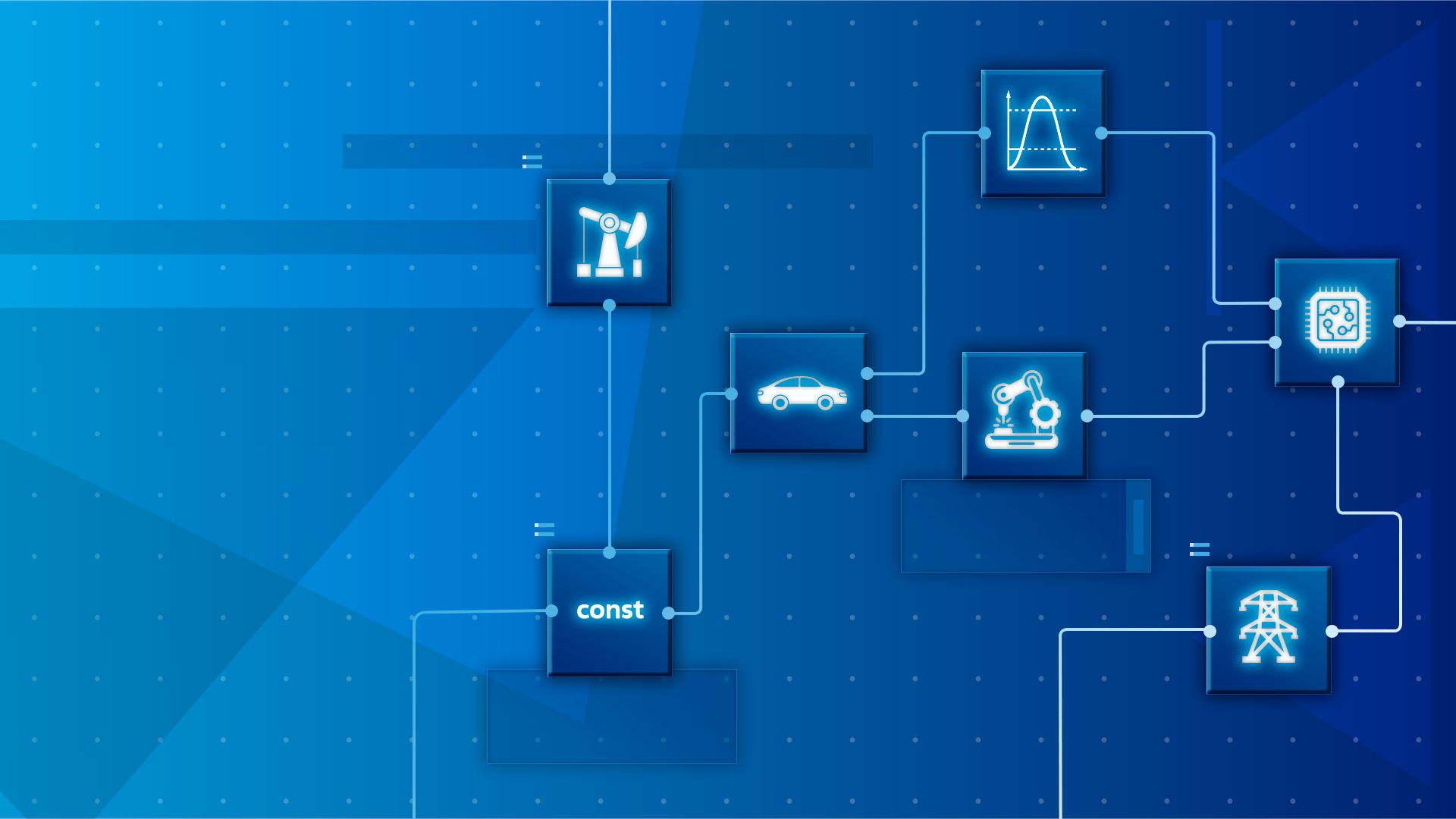 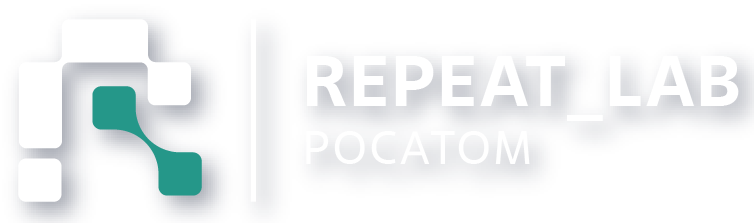 НАЗВАНИЕ ПРОЕКТА
ФИО
Наименование вуза
АО «ИТЦ «ДЖЭТ», 2024 г.
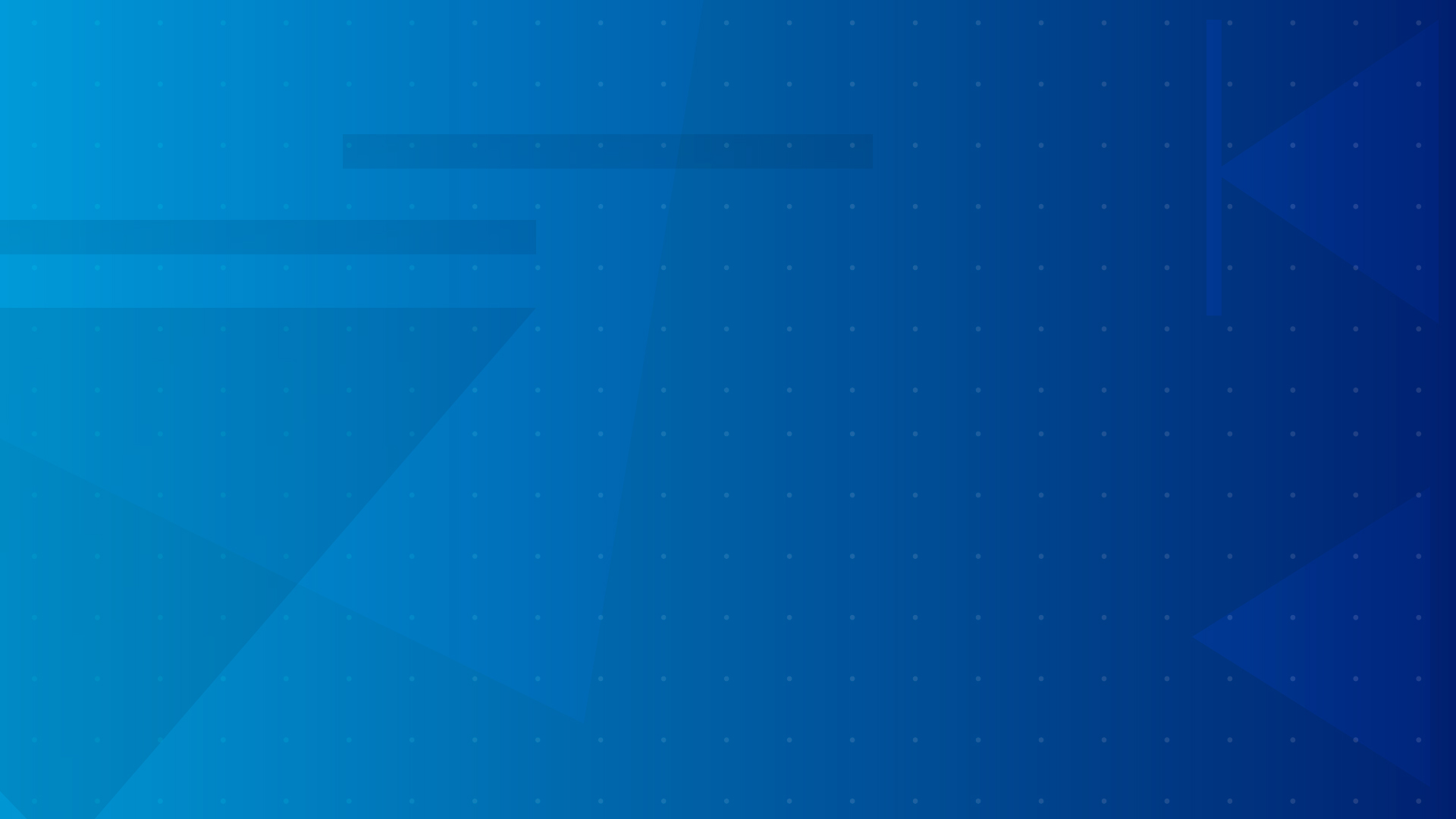 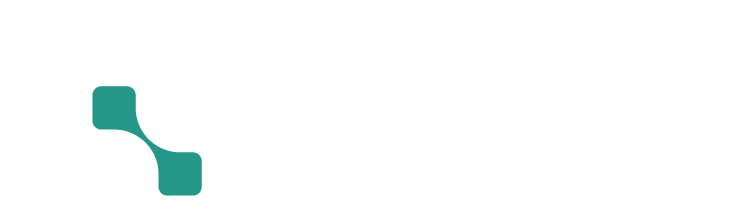 ИНФОРМАЦИЯ О ПРОЕКТЕ
Краткое описание проекта, цели проекта
Основные характеристики
Проблематика проекта
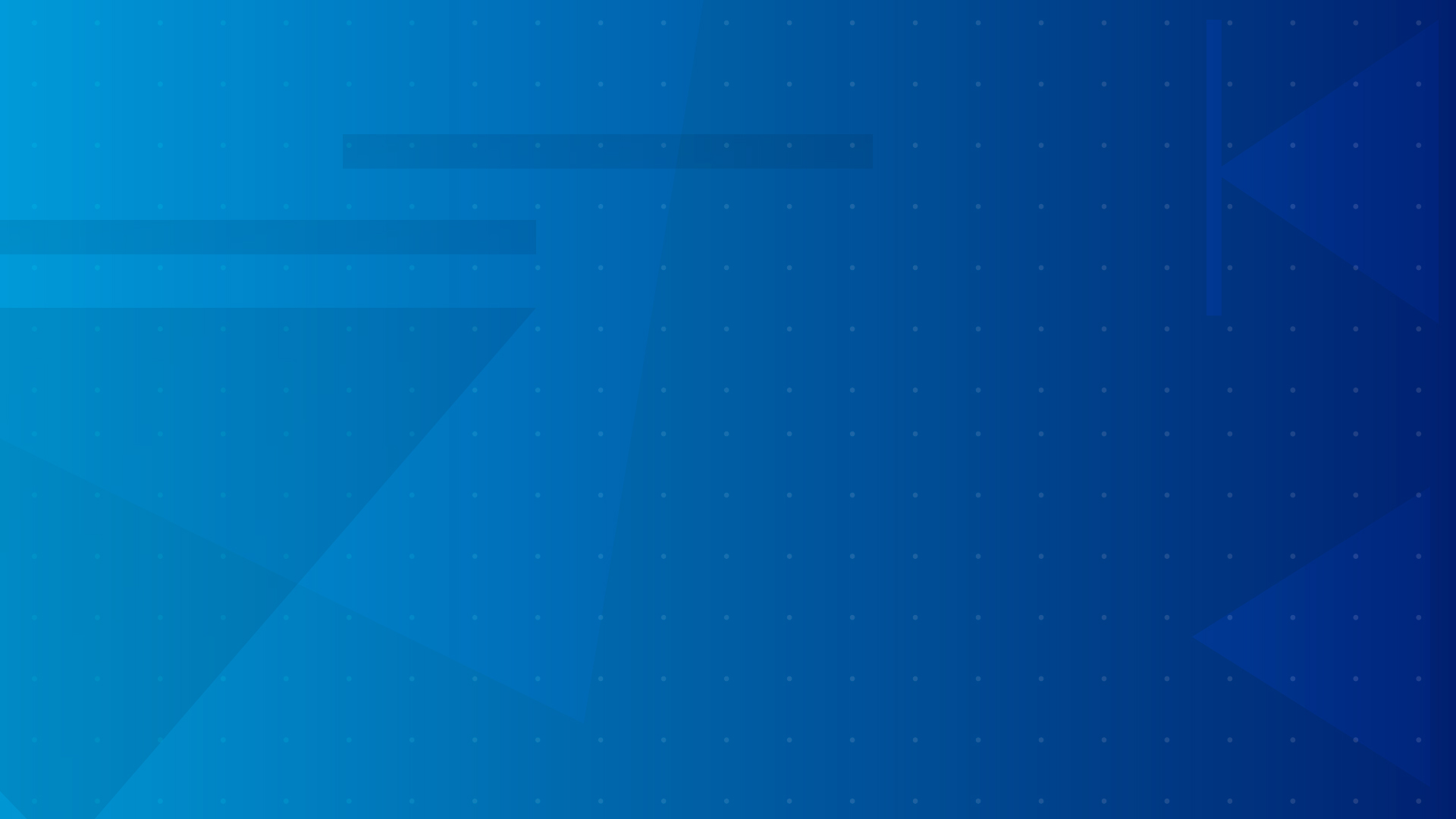 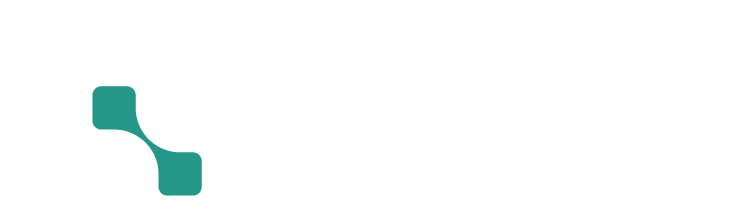 О СЕБЕ
Фото студенческого билета, курс, наименование вуза, достижения, увлечения, чем горжусь и тд.
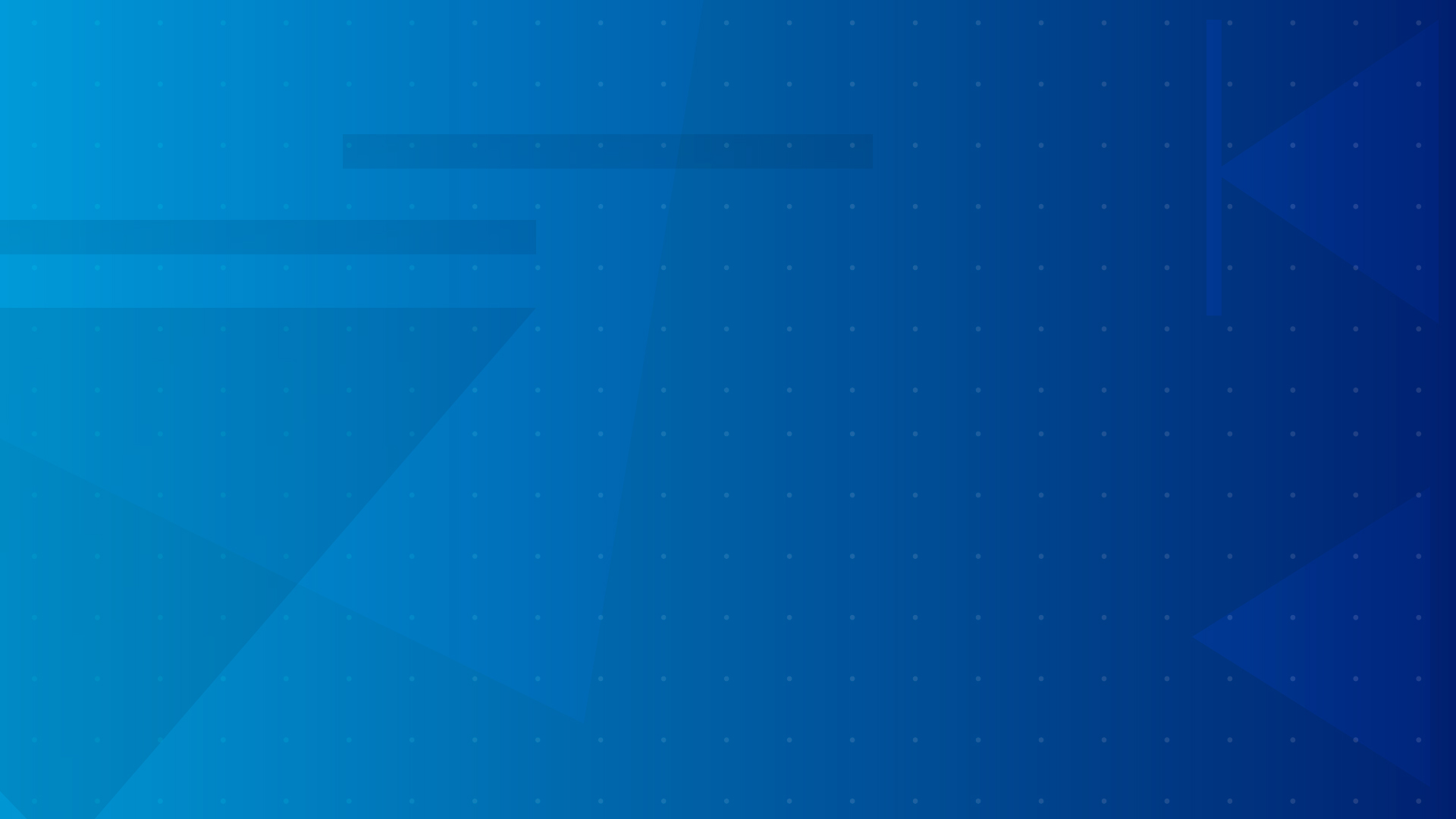 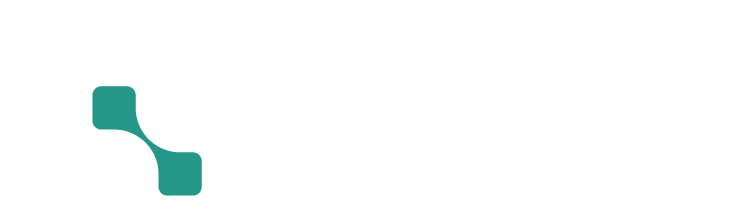 УНИКАЛЬНОСТЬ
И ПОТЕНЦИАЛЬНЫЕ ЗАКАЗЧИКИ
Мое уникальное проектное предложение это:
Название
Текст
Мои потенциальные заказчики это:
Название
Текст
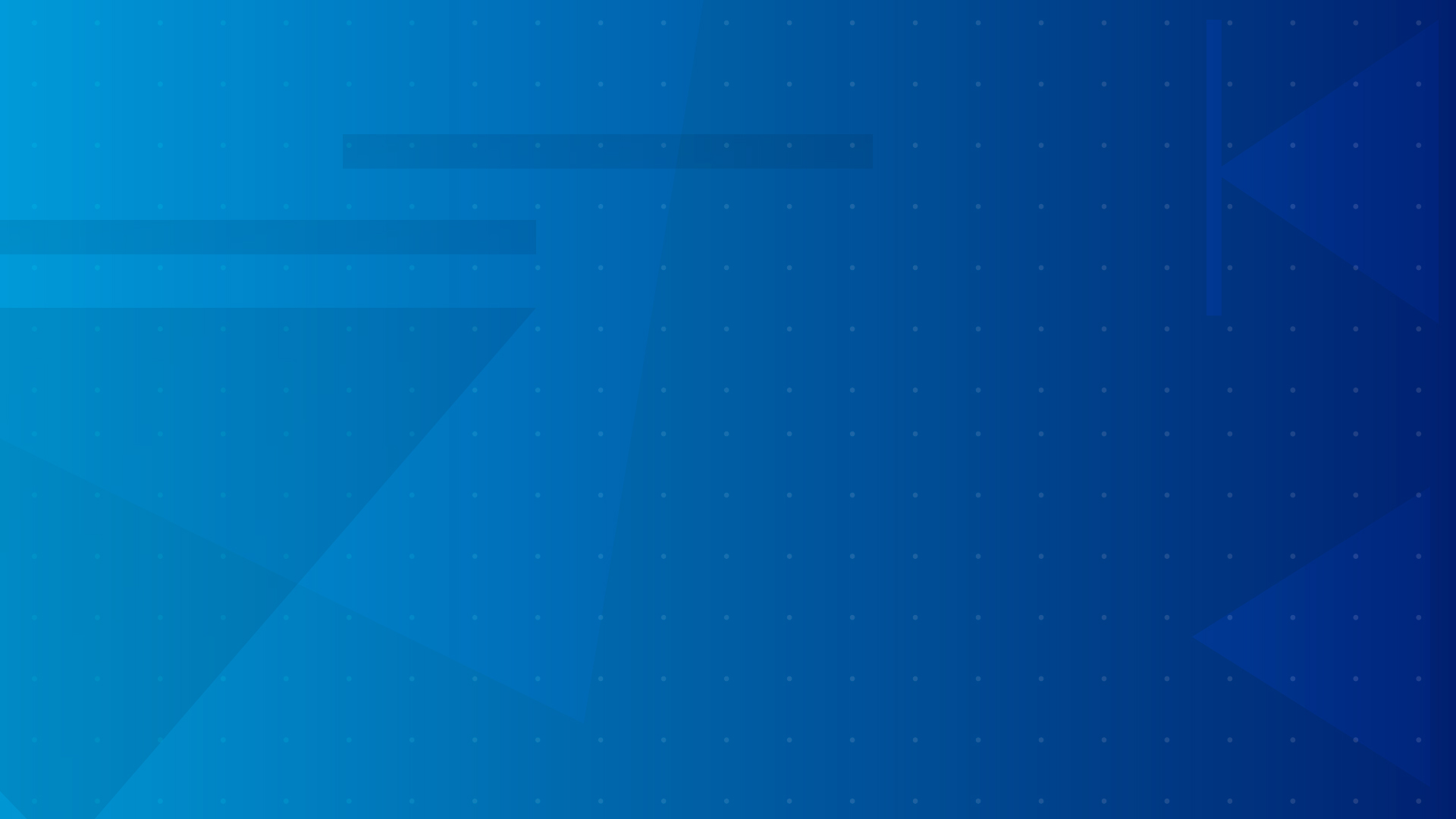 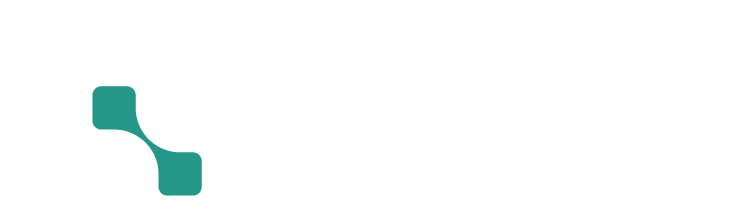 ОБЛАСТИ ПРИМЕНЕНИЯ
Какие существующие проблемы решает модель?
Для применения в какой области промышленности?
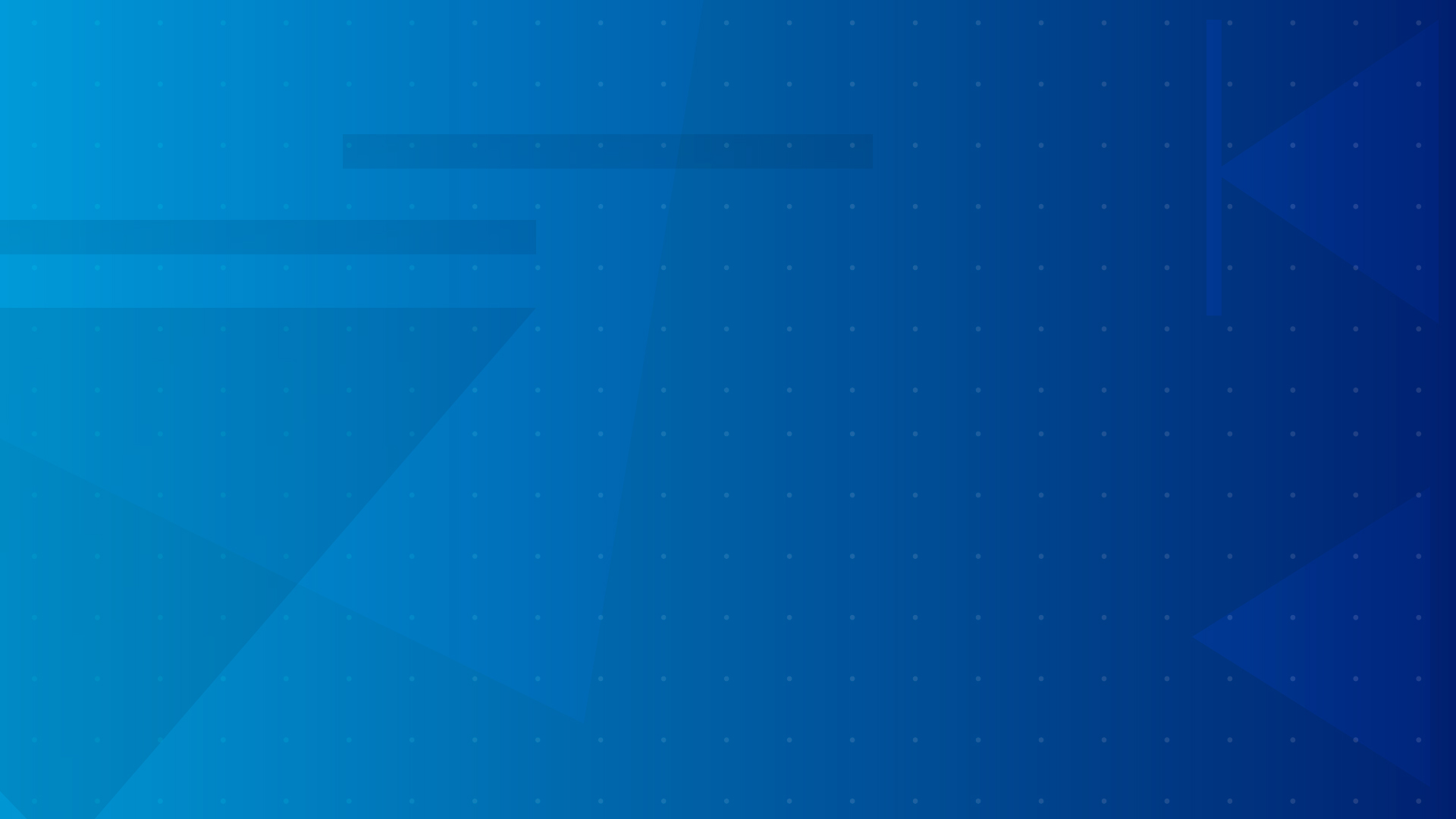 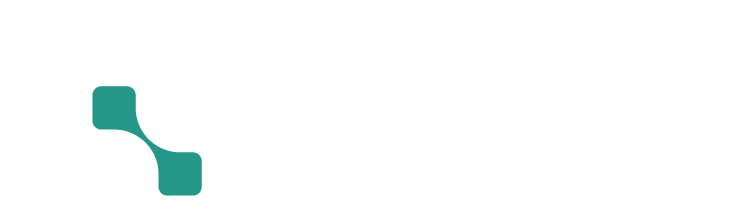 ТЕОРЕТИЧЕСКИЕ ОСНОВЫ ПРОЕКТА
Законы, формулы и т.д.

Какие допущения и ограничения в формулах использует модель?
 
Какие физические процессы описывает модель? 

Какое реальное изделие или система моделируется?
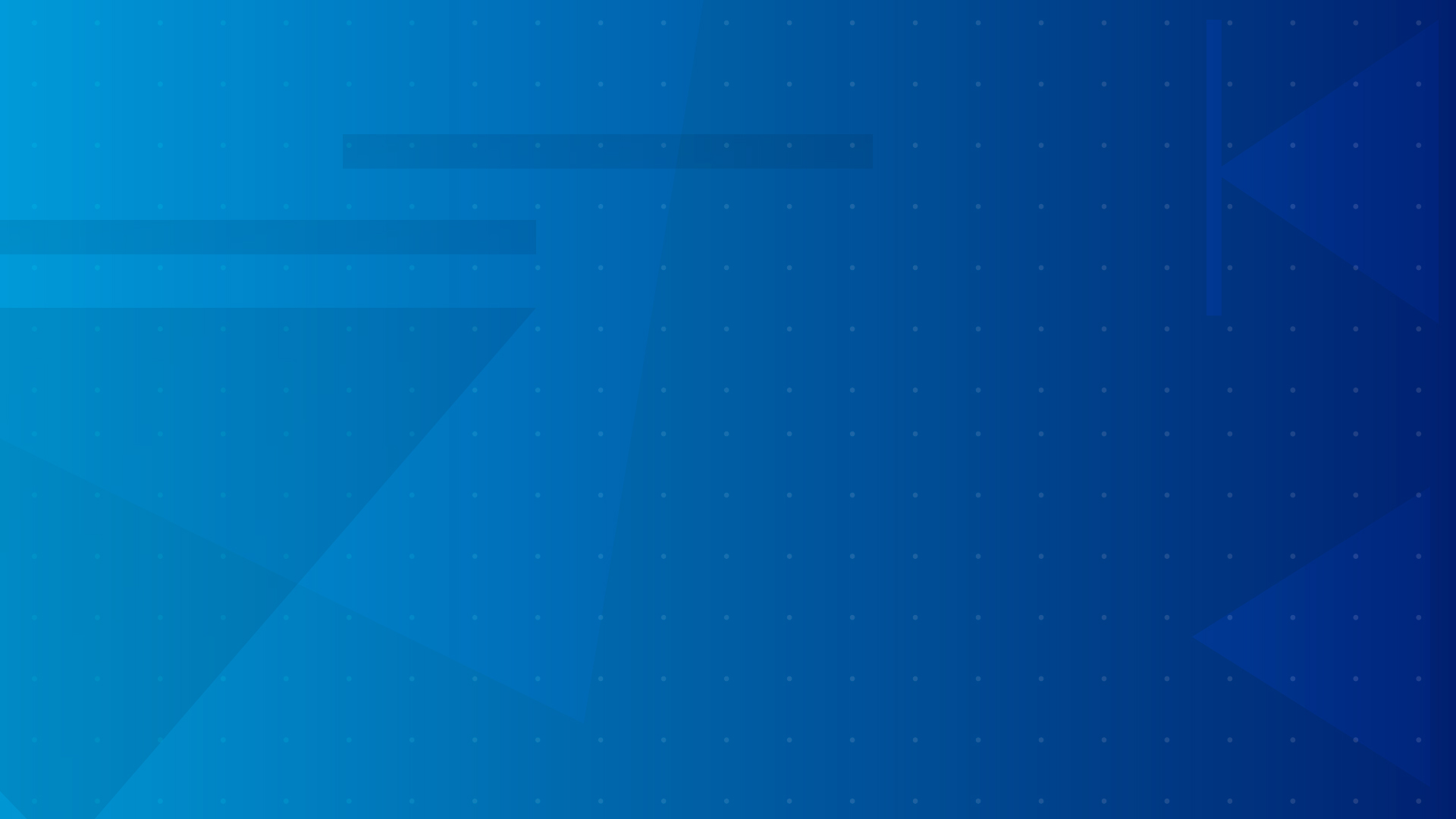 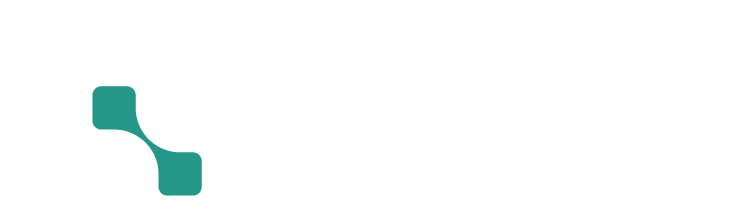 МОДЕЛЬ
Какие элементы изделия или системы (технологической, энергетической) содержит модель?

Какие граничные условия используются в модели? 

Какие библиотеки блоков используются? 

Какие настройки блоков применяются?
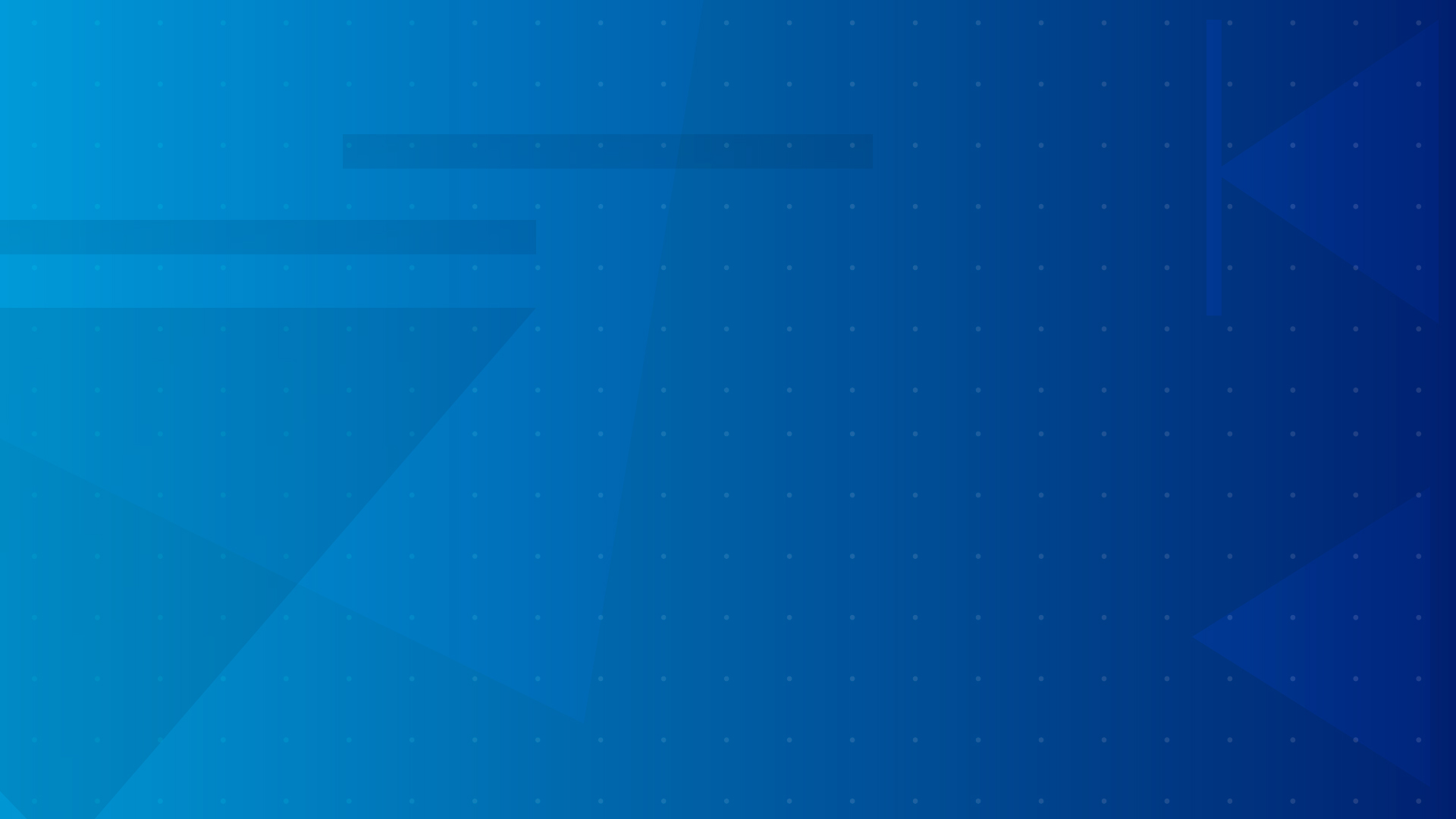 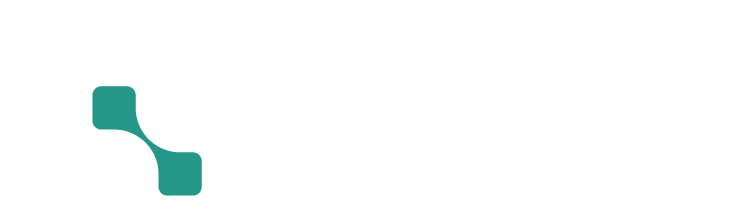 РЕЗУЛЬТАТ РАСЧЕТА
Описание 





Скриншоты из ПО «REPEAT»
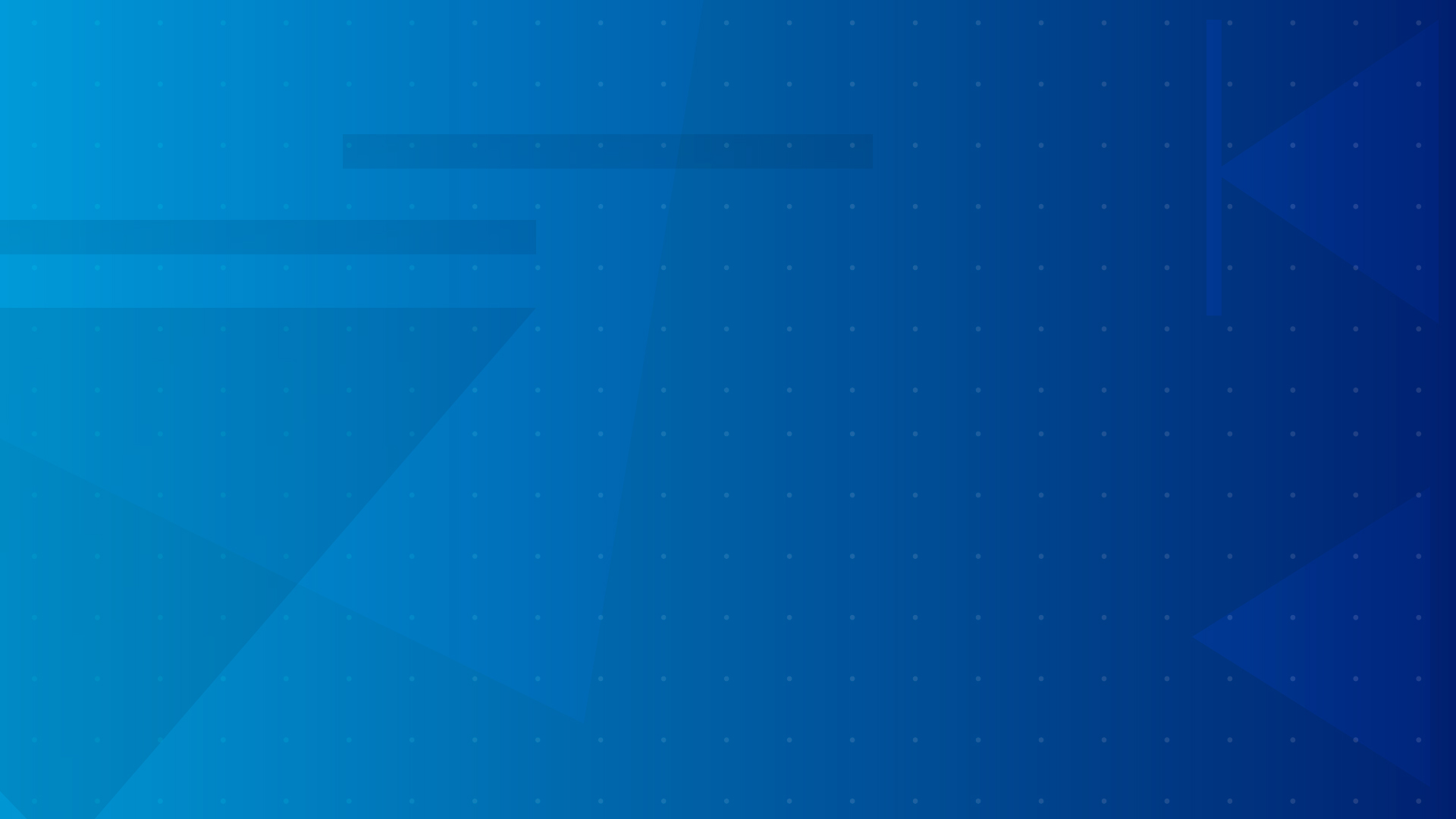 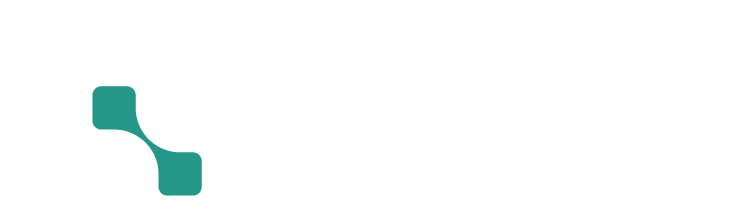 РЕЗУЛЬТАТ РАСЧЕТА
Описание 





Видео / гиф симуляция расчета из ПО «REPEAT»
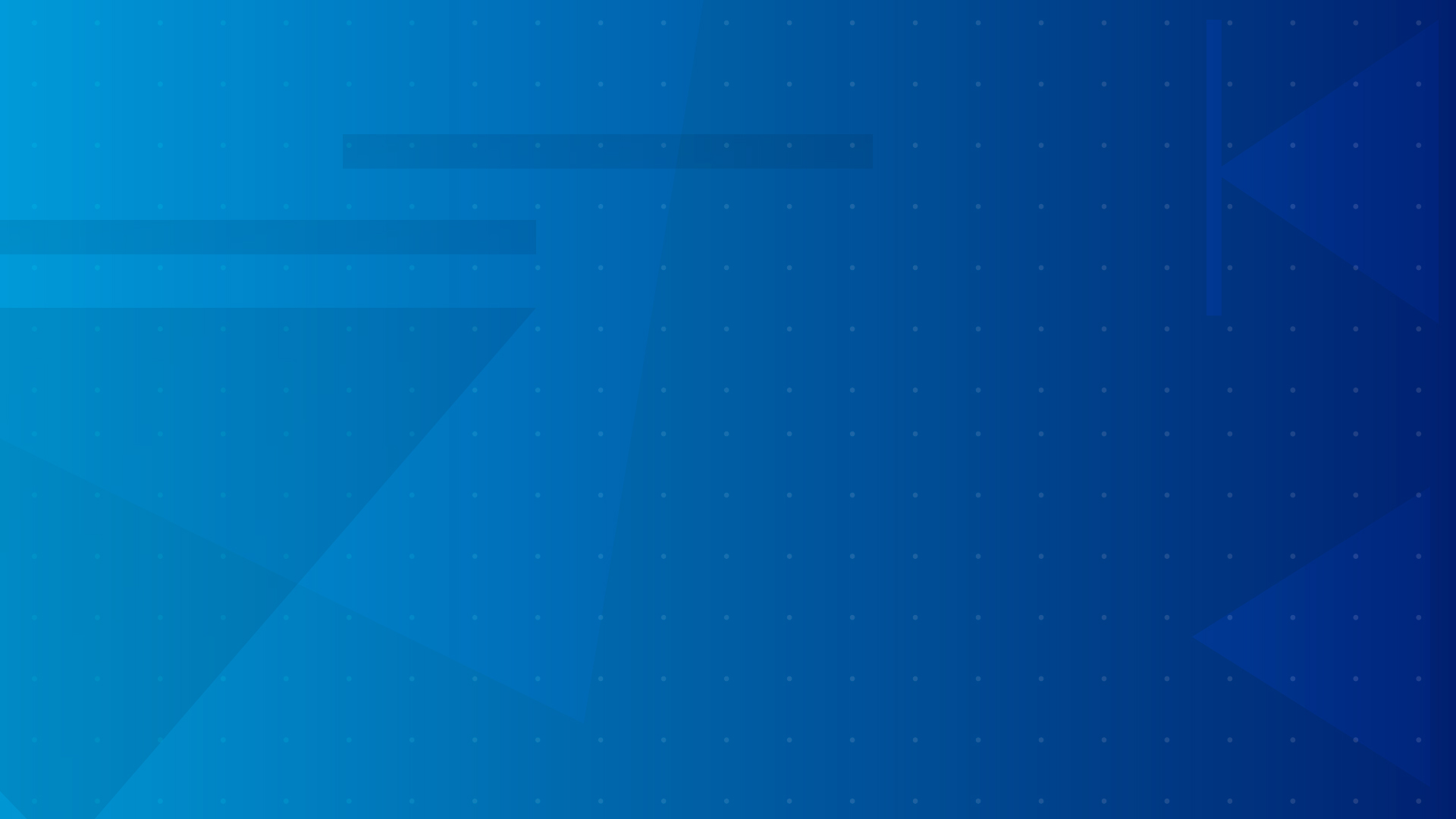 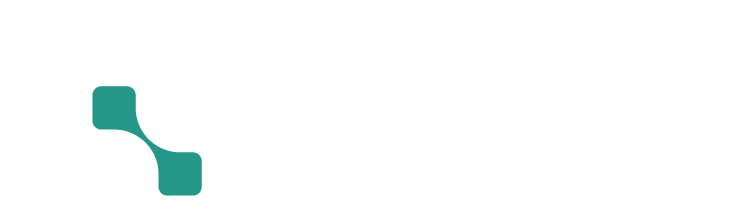 РЕЗУЛЬТАТ РАСЧЕТА
Описание 





Изображение
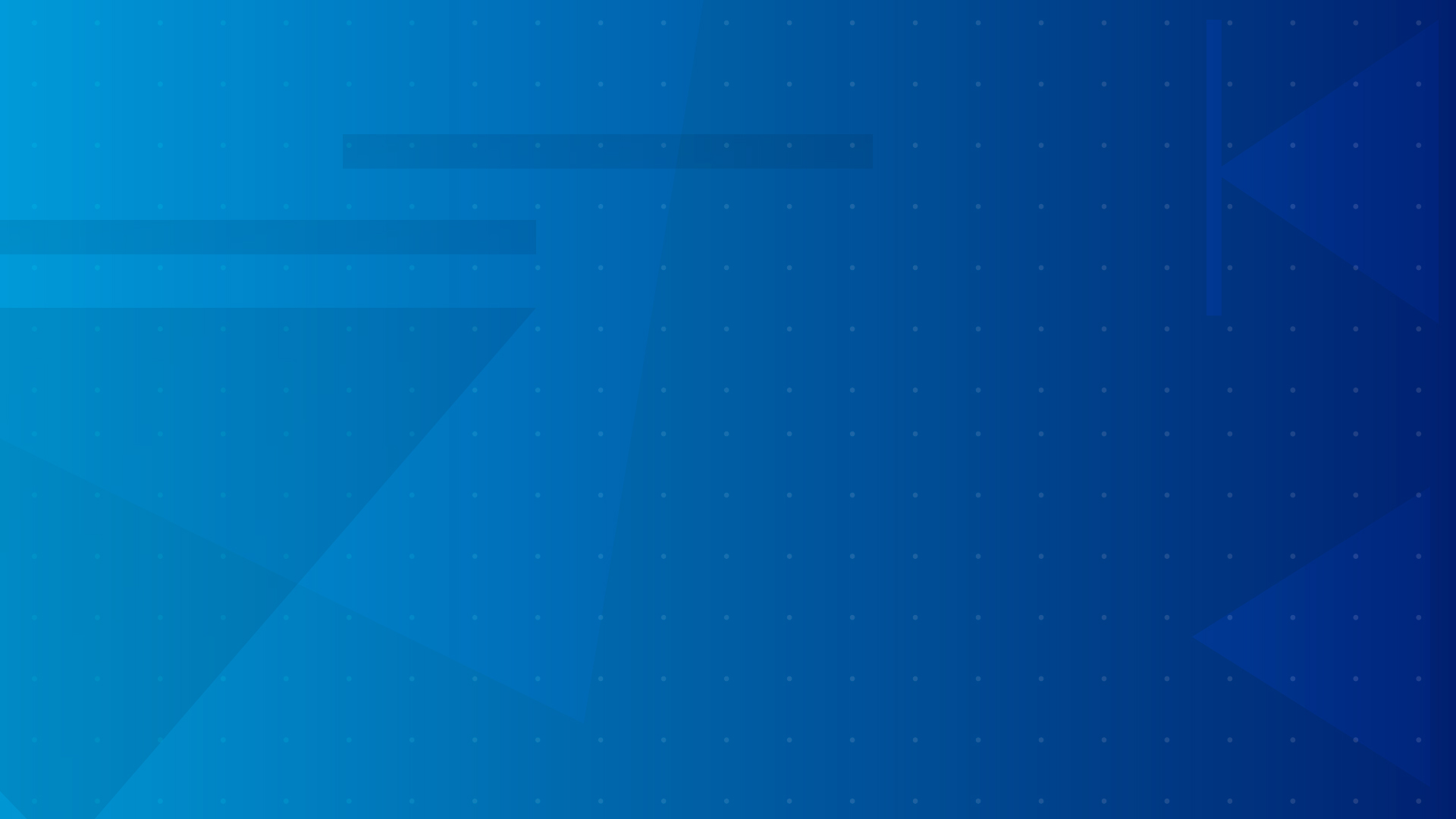 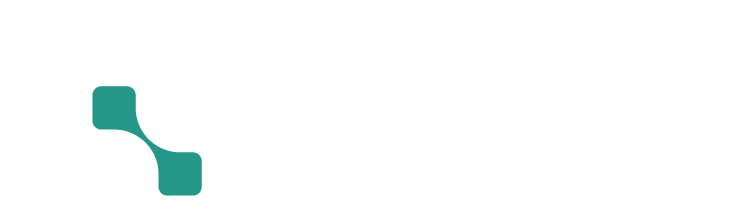 ВЫВОД. ЦЕЛИ. ДОСТИЖЕНИЯ.
Описание 





Таблица данных
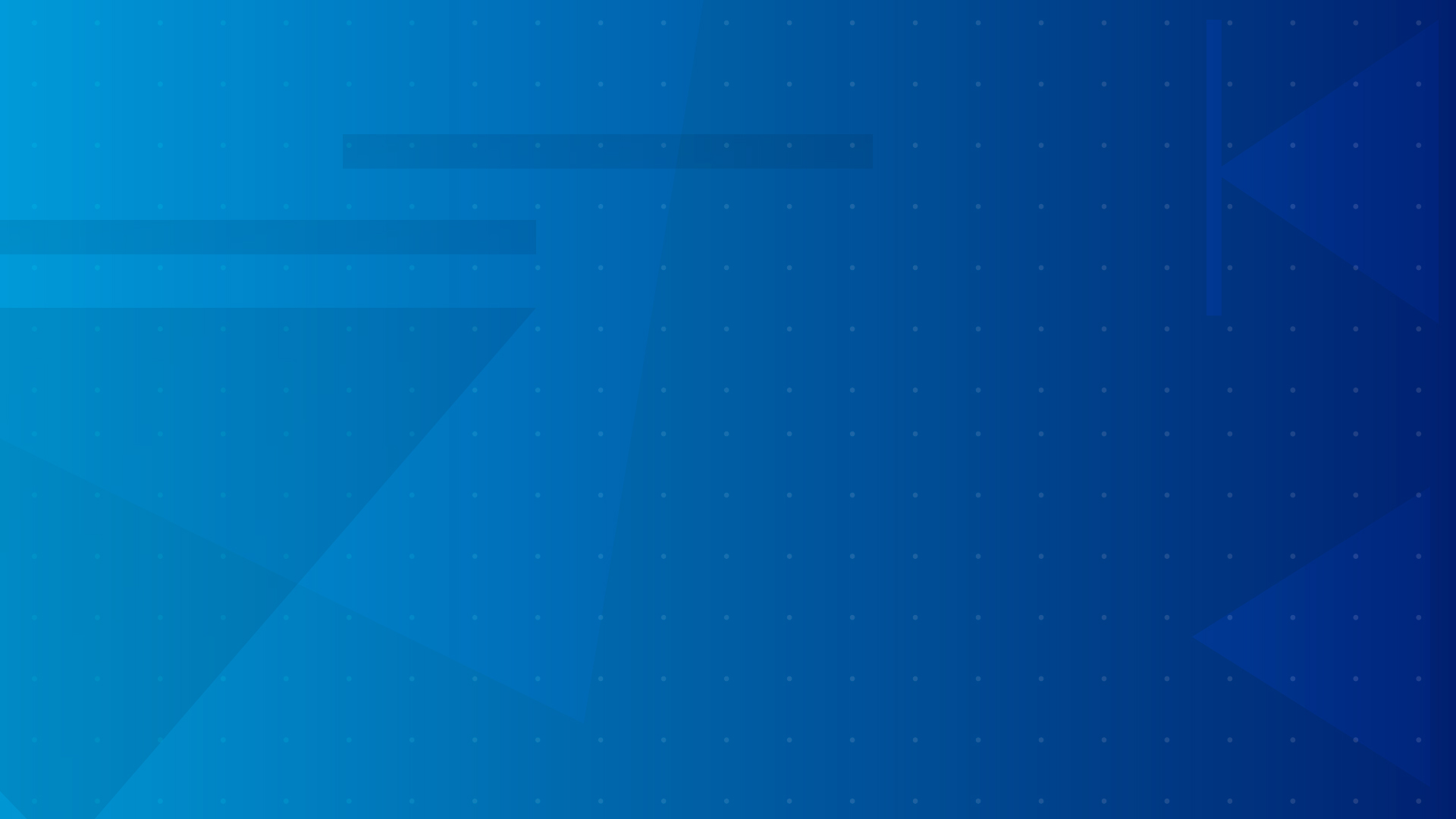 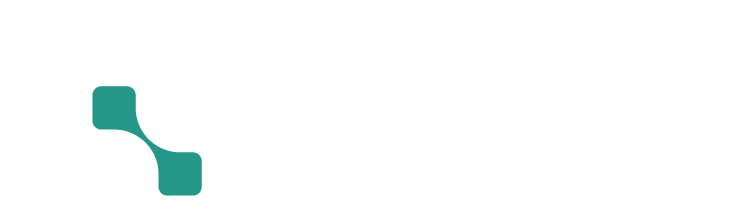 Полезные ссылки:
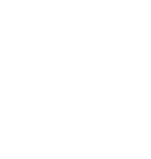 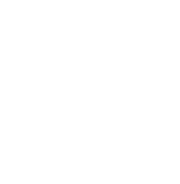 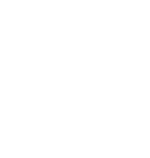 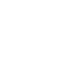 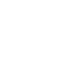 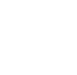